User Experience in development of the web applications
ITRO 2020
Nikola Pena
Dijana Karuović
Jozef Bushati
UX vs UI
User Interface
The user interface creates the look and focuses on the aesthetic aspects
color palette
button styles
animation
graphics
typography
diagrams
widget
User Experience
User experience is the overall experience a user has with a company’s products or services. Good and bad user experience design is determined by how easy or difficult it is to interact with each element or aspect of a product or service.
Principles and strategies of user experience
The principles or strategies of user experience are numerous, but this paper will address the four most important ones. And those strategies are:
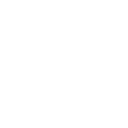 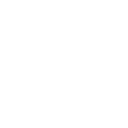 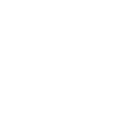 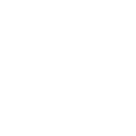 Remove
Organise
Hide
Displace
The simplest way and principle of simplification is to remove everything that is unnecessary
If it is necessary to organize for simplicity, it is important to emphasize only one or two important things.
For some people, hiding is the first step in removing an unloved function.
One of the secrets to creating simple experiences is to put the right functionality on the right platform or part of the system.
Define
Empathize
Ideate
Stages in UX process
Prototype
Testing
Stages of every UX process
1st Stage
2nd Stage
3rd Stage
4th Stage
5th Stage
Empathize
Empathize
Here, you should gain an empathetic understanding of the problem you’re trying to solve, typically through user research.

Research Your Users' Needs

Empathy is crucial to a human-centered design process such as design thinking because it allows you to set aside your own assumptions about the world and gain real insight into users and their needs.
Stages of every UX process
1st Stage
2nd Stage
3rd Stage
4th Stage
5th Stage
Empathize
Define
Define
It’s time to accumulate the information gathered during the Empathize stage.

You then analyze your observations and synthesize them to define the core problems you and your team have identified. These definitions are called problem statements.

You can create personas to help keep your efforts human-centered before proceeding to ideation.
Stages of every UX process
1st Stage
2nd Stage
3rd Stage
4th Stage
5th Stage
Empathize
Define
Ideate
Ideate
Now, you’re ready to generate ideas. The solid background of knowledge from the first two phases means you can start to “think outside the box”

look for alternative ways to view the problem and identify innovative solutions to the problem statement you’ve created.

Brainstorming is particularly useful here..
Stages of every UX process
1st Stage
2nd Stage
3rd Stage
4th Stage
5th Stage
Empathize
Define
Ideate
Prototype
Prototype
This is an experimental phase. The aim is to identify the best possible solution for each problem found

Your team should produce some inexpensive, scaled-down versions of the product (or specific features found within the product) to investigate the ideas you’ve generated.

This could involve simply paper prototyping
Stages of every UX process
1st Stage
2nd Stage
3rd Stage
4th Stage
5th Stage
Empathize
Define
Ideate
Prototype
Testing
Testing
Evaluators rigorously test the prototypes. Although this is the final phase, design thinking is iterative

Teams often use the results to redefine one or more further problems.

So, you can return to previous stages to make further iterations, alterations and refinements – to find or rule out alternative solutions.
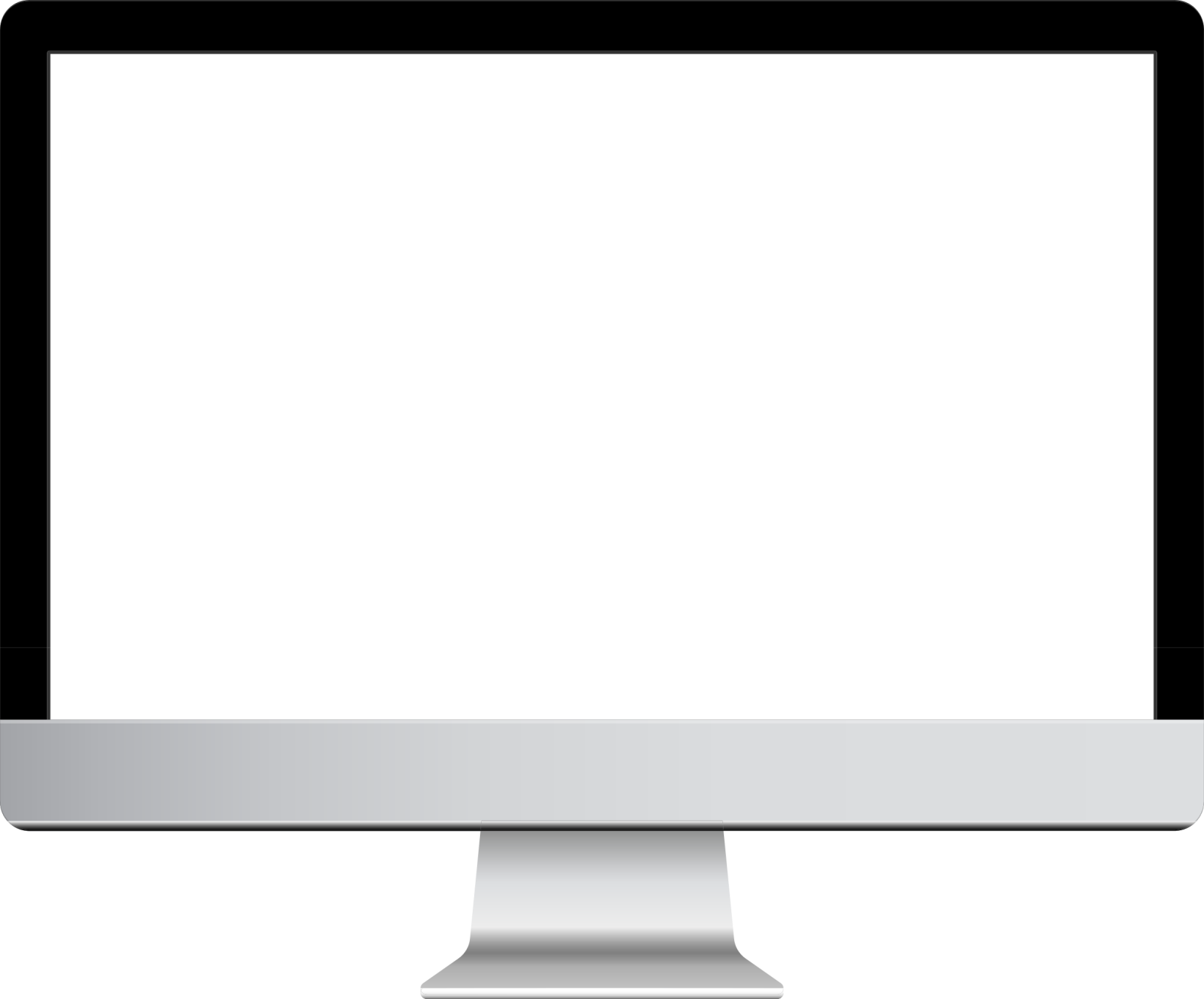 https://nikpen.bitbucket.io/
Thank you
For your attention